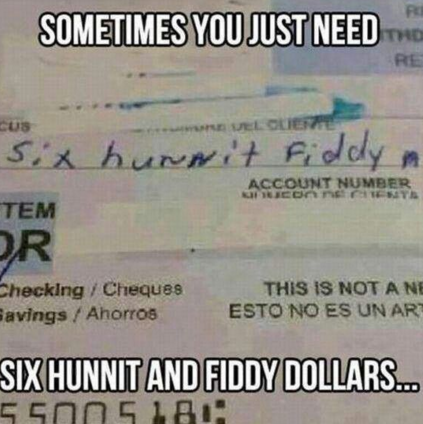 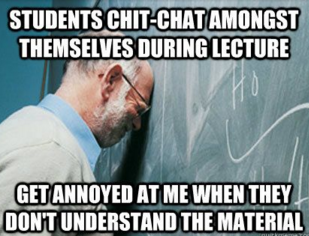 Multiplying and Dividing Polynomials
Tammy Wallace
Varina High
Recall
Recall a monomial is a term with just term, a number, or the product of numbers and variables.  
A BINOMIAL is the sum or difference of two monomials.
A TRINOMIAL is the sum or difference of three monomials.
Multiplying Polynomials
MULTIPLYING POLYNOMIAL can be represented several different ways.
Multiplying Polynomials
Use the box method
Use the box method
Monomial x Trinomial
Use the box method
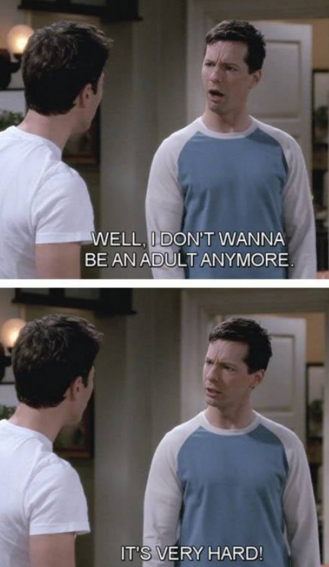 Monomial x Trinomial
Use the box method
Binomial x Binomial
Use the box method
21
Binomial x Binomial
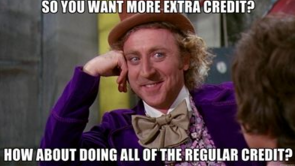 -10
Binomial x Binomial
-1
Special Binomials
multiply the binomial by itself based on the outside exponent.
9
Trinomial x Trinomial
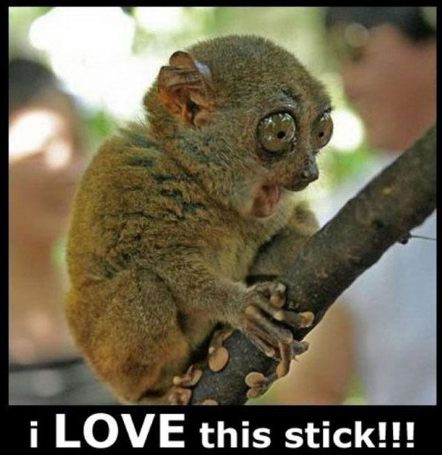 Trinomial x Trinomial
Dividing Polynomials
When dividing polynomials, rewrite the expression by breaking it up based on the number of terms in the numerator.  
After breaking up the expression, simplify each term.
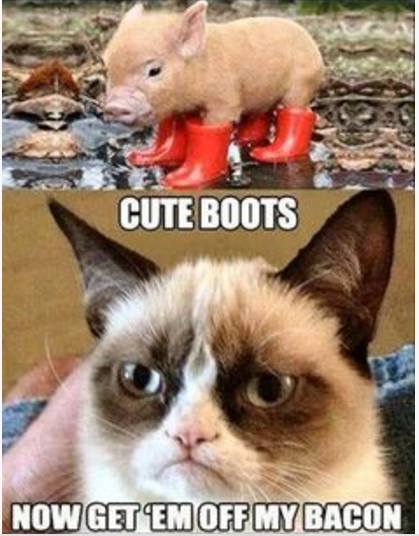 Dividing Polynomials
Dividing Polynomials
Sometime division can be expressed like                   .  Rewrite the problem as a fraction and solve like normal.